Администрация Гуково-Гнилушевского сельского поселения
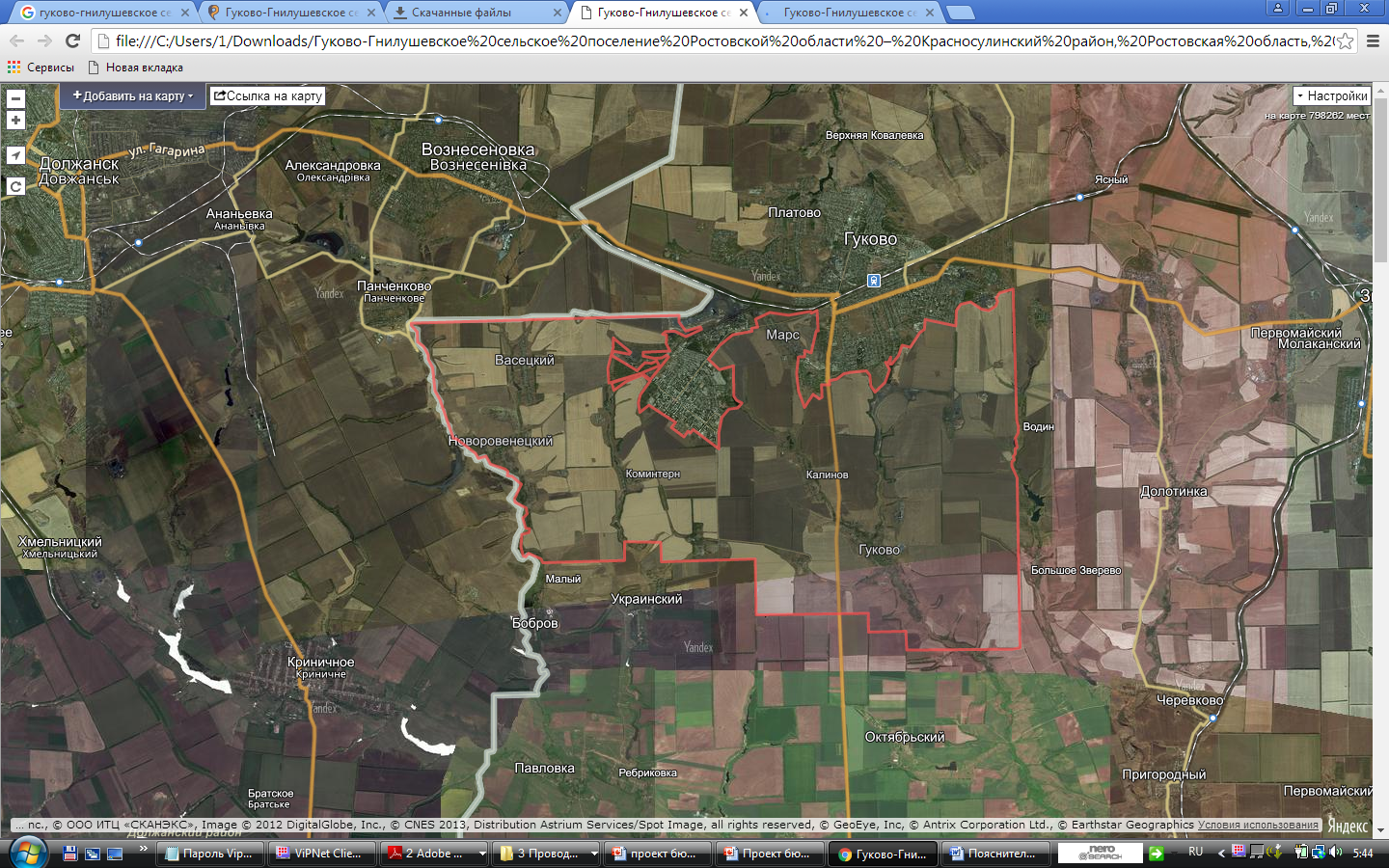 БЮДЖЕТ ГУКОВО-ГНИЛУШЕВСКОГО СЕЛЬСКОГО ПОСЕЛЕНИЯ КРАСНОСУЛИНСКОГО РАЙОНА НА 2022 ГОД И НА ПЛАНОВЫЙ ПЕРИОД 2023 И 2024 ГОДОВ
Основа формирования бюджета поселения на 2022год и на плановый период 2023 и 2024 годов
Бюджет на 2022 год и плановый период 2023 и 2024 годов
Основные приоритеты бюджетной политики
Первоочередные задачи
Особенности составления решения на 2022 год и на плановый период 2023 и 2024 годов:


	Исходными данными для расчета расходов на 2022 и 2024 годы приняты бюджетные ассигнования, утвержденные решением от 27.12.2021 № 17 «О бюджете Гуково-Гнилушевского сельского поселения сельского поселения Краcносулинского района на 2022 год и на плановый период 2023 и 2024 годов», для расходов на 2022 год – бюджетные ассигнования 2022 года, установленные этим решением.
Расходы бюджета поселения сформированы с учетом выполнения условий соглашения о мерах по социально-экономическому развитию и оздоровлению муниципальных финансов от 22.01.2022 г., а также мер по не установлению расходных обязательств, не связанных с решением вопросов, отнесенных Конституцией Российской Федерации и федеральными законами к полномочиям органов государственной власти субъектов Российской Федерации.Реестр расходных обязательств не представляется на бумажном носителе.
Основные характеристики бюджета на 2022-2024 годы
Основные параметры бюджета поселения на 2022 год  Доходы бюджета поселения                              Расходы бюджета поселения                                                                                                                    тыс. рублей
Основные параметры проекта бюджета поселения на 2023 и 2024 годы                                                                                                                                         тыс. рублей
ДИНАМИКА ДОХОДОВ БЮДЖЕТА ПОСЕЛЕНИЯ                                                                              тыс. рублей
ПОСТУПАЮЩИЕ В БЮДЖЕТ ДЕНЕЖНЫЕ СРЕДСТВА
СОБСТВЕННЫЕ ДОХОДЫ БЮДЖЕТА ПОСЕЛЕНИЯ
Прогноз социально-экономического развития Гуково-Гнилушевского сельского поселения на 2022-2024 годы
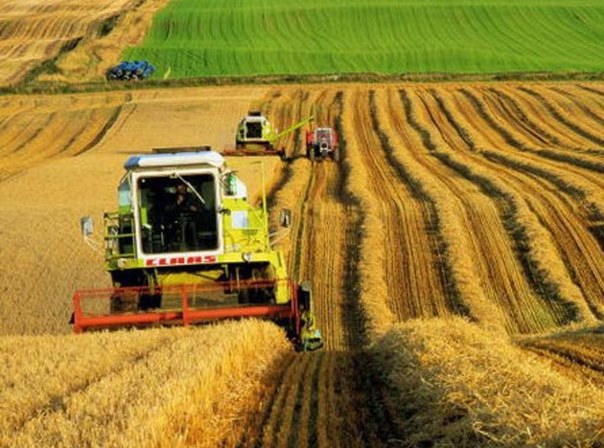 Структура налоговых и неналоговых доходов бюджета поселения на  2022 год
Динамика поступлений налога на доходы физических лиц в бюджет поселения
Безвозмездные поступления*
тыс. рублей
Расходы бюджета поселения в 2022 году
Основные приоритеты и подходы к формированию расходов бюджета поселения на 2022-2024 годы
Основные приоритеты и подходы к формированию расходов бюджета поселения на 2022-2024 годы
В целях исполнения требований Соглашения  о мерах по социально-экономическому развитию и оздоровлению муниципальных финансов Гуково-Гнилушевского сельского поселения:Установлены запреты на:     - принятие расходных обязательств, не связанных с решением вопросов, отнесенных Конституцией Российской Федерации, федеральными законами, областными законами к полномочиям органов местного самоуправления;      - увеличение численности муниципальных служащих Гуково-Гнилушевского сельского поселения на 2022 год.
Расходы бюджета поселения
Расходы бюджета поселения, формируемые в рамках муниципальных программ Гуково-Гнилушевского сельского поселения, и непрограммные расходы
Бюджет 2022год
2021 год
проект 2023год               проект 2024 год
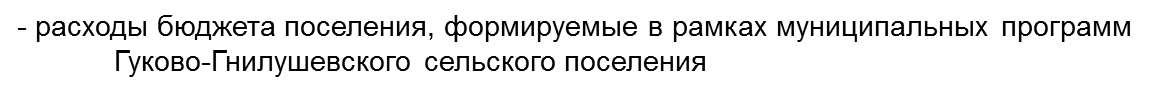 - непрограммные расходы бюджета Гуково-Гнилушевского сельского поселения
Расходы на социальную политику
Расходы на культуру                                                                        тыс. рублей
Расходы на жилищно-коммунальное хозяйство
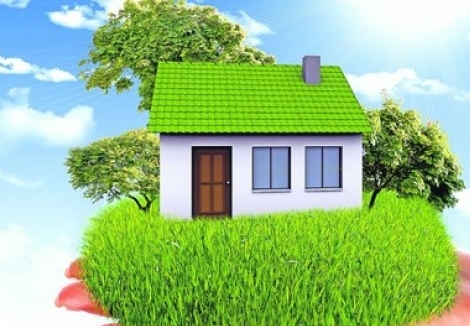 Программная структура расходов бюджета поселения                                                                                                                                                                        тыс. рублей
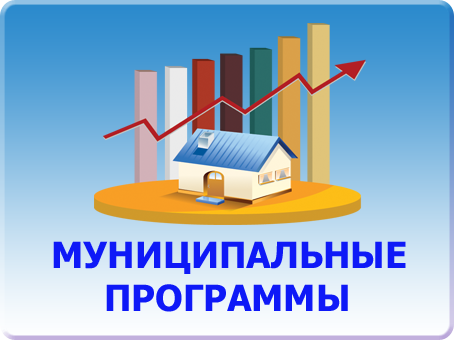 Муниципальный долг Гуково-Гнилушевского сельского поселения
Бюджетный прогнозГуково-Гнилушевского сельского поселения на период 2022-2024 годов
ДЛЯ ПОДГОТОВКИ:

- Федеральный закон от 28.06.2014 №172-ФЗ «О стратегическом планировании в Российской Федерации»;
- Бюджетный кодекс РФ дополнен статьей 1701 «Долгосрочное бюджетное планирование», с требованием формирования бюджетного прогноза субъекта РФ на долгосрочный период;
- Областной закон от 03.08.2007 № 743-ЗС «О бюджетном процессе в Ростовской области» дополнен статьей 19.1 «Долгосрочное бюджетное планирование»;
- Решение Собрания депутатов Гуково-Гнилушевского сельского поселения от 06 августа 2007 года № 13 «Об утверждении Положения о бюджетном процессе в муниципальном образовании «Гуково-Гнилушевское сельское поселение» дополнено статьей «Долгосрочное бюджетное планирование»;
- Постановление Администрации Гуково-Гнилушевского сельского поселения от 29.01.2016 № 13 «Правила разработки и утверждения бюджетного прогноза Гуково-Гнилушевского сельского поселения на долгосрочный период».